Lesson Starter
Angular Momentum
CfE Advanced Higher Physics
Angular Momentum
Copy into notes jotter:
Angular Momentum
Copy into notes jotter:
Conservation of angular momentum
Copy into notes jotter:
Since angular momentum depends on the moment of inertia of an object, then it depends of the distribution of mass about the axis. 

If moment of inertia increases,  angular velocity must decrease to keep the angular momentum constant and vice versa.
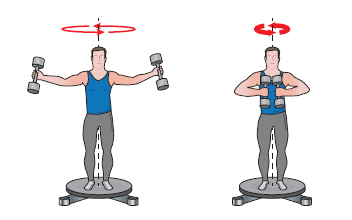 Angular momentum in sports
Gymnasts, snowboarders, divers and acrobats all use this concept of conservation of momentum. 





Standing position = large moment of inertia, so small angular velocity.
Tucked position = small moment of inertia, so large angular velocity.
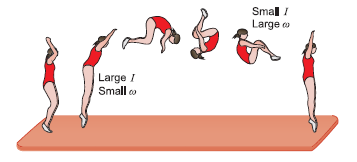 Example
Copy into notes jotter:
Answer
Copy into notes jotter:
Everyday examples
Ice skaters also use this concept when spinning:
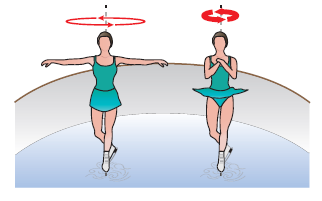 Everyday examples
The mars exploration rover’s angular velocity was reduce by having extended arms with masses attached to them, which, when extended, increases the moment of inertia, so decreases the angular velocity.
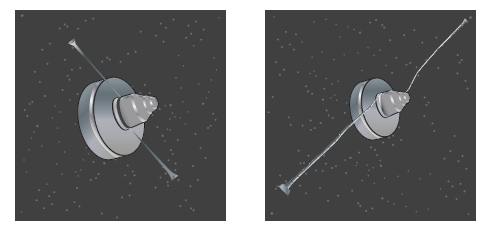 Mandatory content
Quiz
Quiz cont…
Rotational Kinetic Energy
Copy into notes jotter:
Total kinetic Energy
Copy into notes jotter:
Example 1
Copy into notes jotter:
A solid sphere of radius and mass has moment of inertia about any axis though its centre. 
Calculate the translational and rotational kinetic energies of a sphere of mass 0.40 kg and radius 20 cm rolling (without slipping) along a horizontal surface with translational speed 5.0ms-1
Answer
Copy into notes jotter:
Answer
Copy into notes jotter:
Mandatory Content